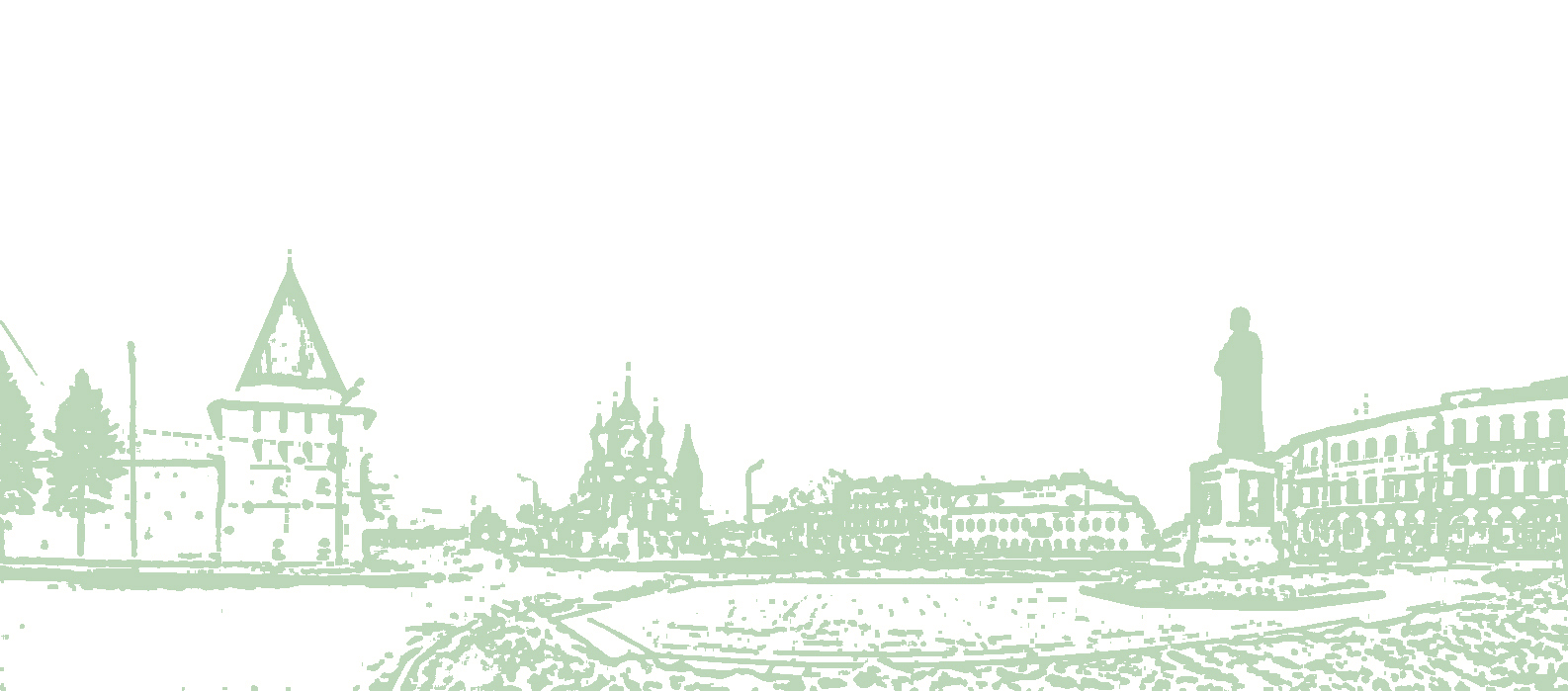 ГАУ ДПО ЯО «Институт развития образования»
Центр развития инновационной инфраструктуры
Региональная модель методического сопровождения развития кадрового потенциала в условиях введения и реализации ФГОС
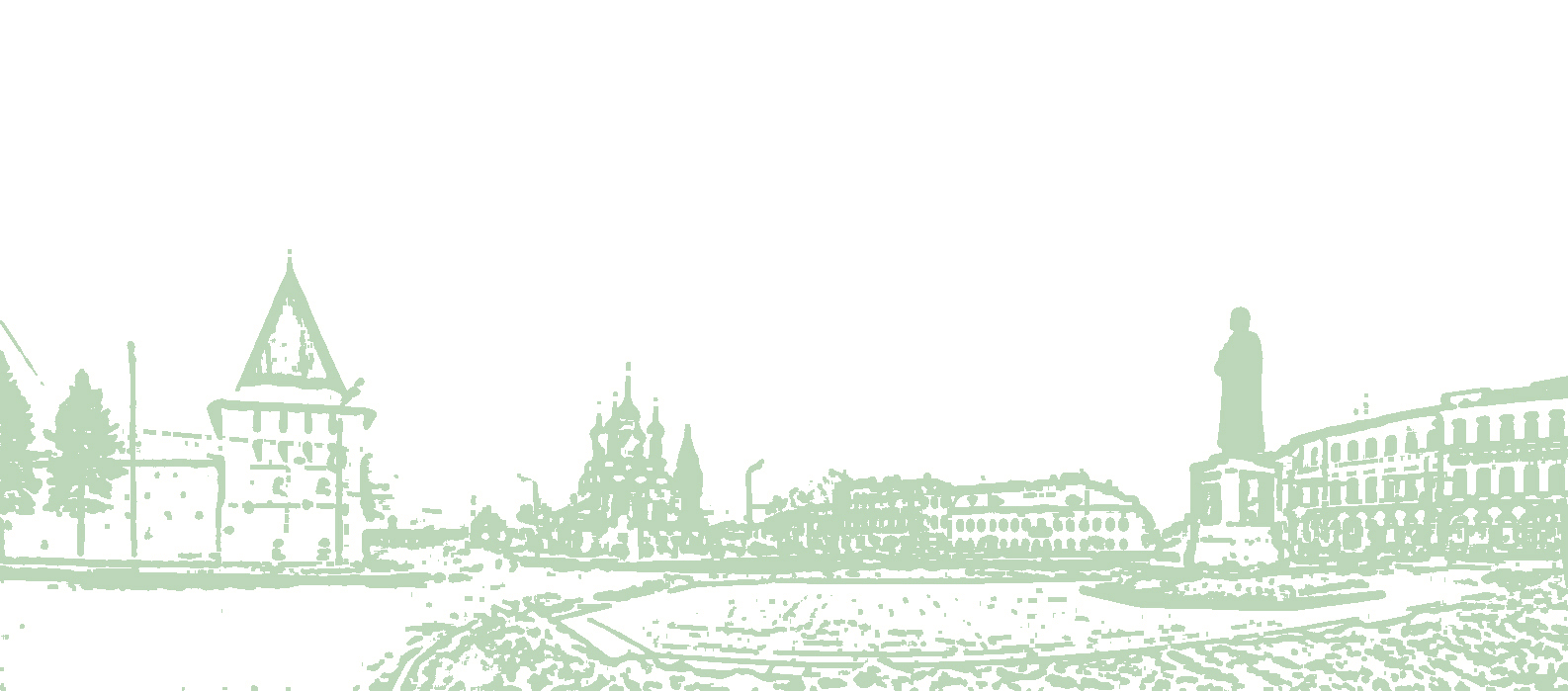 ЯРОСЛАВЛЬ - 2016
Государственный заказ на развитие  системы образования
Указ президента РФ № 599 «О мерах по реализации государственной политики в мероприятиях по реализации государственной социальной политики» 
Государственная программа Российской Федерации «Развитие образования» на 2013 – 2020 годы 
Распоряжение Правительства РФ от 08.12.2011 N 2227-р «Об утверждении Стратегии инновационного развития Российской Федерации на период до 2020года 
Закон № 273-ФЗ  «Об образовании в Российской Федерации» от 29.12.12
Приказ Министерства труда и социальной защиты РФ №544н "Об утверждении профессионального стандарта "Педагог (педагогическая деятельность в сфере дошкольного, начального общего, основного общего, среднего общего образования) (воспитатель, учитель)Новые аттестационные процедуры
Учитель - ключевая фигура современной школы
креативный
владеющий современными образовательными технологиями
открытый новшествам 
способный к личностному и профессиональному развитию 
мотивированный на работу с учащимися 
эффективно взаимодействующий с семьями обучающихся
Роль методических структур
создание условий, обеспечивающих соответствие методической работы запросам и потребностям педагогов и руководителей ОО
непрерывное совершенствование форм, методов и направлений методической деятельности
создание системы непрерывного образования педагогических кадров
адресное научно- методическое сопровождение
методическое сопровождение деятельности педагога
Это комплекс взаимосвязанных целенаправленных действий, мероприятий, направленных на оказание всесторонней помощи педагогу в решении возникающих затруднений, способствующих его развитию и самоопределению на протяжении всей профессиональной деятельности.
Цель деятельности методических структур
Разработка и реализация системы научно-методического и организационного сопровождения педагогов
Разработка научно-методического и дидактического обеспечения внедрения и реализации ФГОС
Развитие инновационных практик 
Обеспечение профессионального роста учителя, а именно:
формирования ценностно-целевых установок, прироста знаний, умений, способов деятельности 
роста профессиональной, социальной и инновационной активности педагога
Задачи деятельностиметодических структур
выявить затруднения
 
обеспечить необходимыми информационными и научно-методическими ресурсами
 
создать мотивационные условия
 
организовать работу проектных (проблемных) групп
 
обеспечить реализацию индивидуальных программ профессионального роста 
 
обеспечить тиражирование наиболее ценного опыта
Возникшие противоречия
Проблемы, не позволяющие ММС работать более эффективно
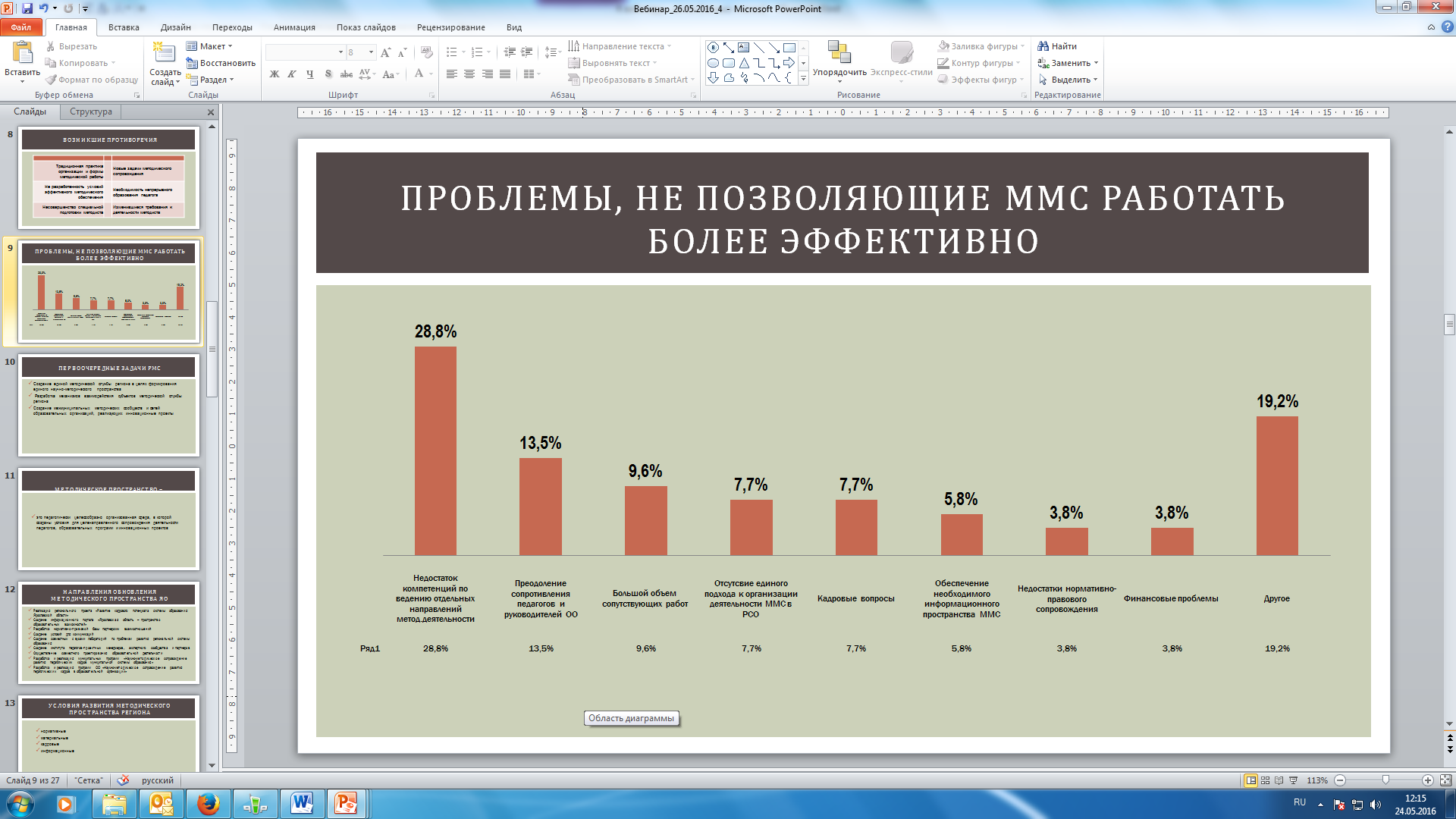 Первоочередные задачи РЕГИОНАЛЬНОЙ МЕТОДИЧЕСКОЙ СЛУЖБЫ
Создание единой методической службы региона в целях формирования единого методического пространства

Разработка механизмов взаимодействия субъектов методической службы региона

Создание межмуниципальных методических сообществ и сетей образовательных организаций, реализующих инновационные проекты
Формирование методического пространства региональной системы образования
Методическое пространство
Это педагогически целесообразно организованная среда, в которой созданы условия для целенаправленного сопровождения деятельности педагогов, образовательных программ и инновационных проектов
Модель единой методической службы Ярославской области
ЦельРЕГИОНАЛЬНОЙ МЕТОДИЧЕСКОЙ СЛУЖБЫ
Создание условий для развития профессиональной компетентности педагогов и методистов, развитие инновационных практик в региональной системе образования в соответствии с приоритетными направлениями развития образования
В основу построения модели положены:
принцип взаимной ответственности и доверия 
принцип сетевого взаимодействия
уровневая структура единой методической службы
принцип добровольного участия субъектов
открытость во взаимодействии с образовательными организациями на основе «социального партнёрства»
развитие прочных вертикальных и горизонтальных связей между профессиональными командами, работающими над общими проблемами
интегративность и вариативность содержания, форм и методов сопровождения
адресная методическая поддержка
единая методическая служба
?
!
!!!!
???
Региональный уровень
3 УРОВЕНЬ
Межмуниципальный уровень
Муниципальный уровень
2 УРОВЕНЬ
2 УРОВЕНЬ
Институциональный уровень
1 УРОВЕНЬ
Ф Г О С
Субъекты единой методической службыРегиональный уровень
РИП
№ 1
ОО
ОО
ОО
ОО
ОО
ИРО
РИП
№ 2
ОО
ОО
РРЦ
Проектные команды
…
№ 3
Базовые площадки
РИП
ОО
№ …
Стажировочные площадки
№ N
МКС МС
РМО по предметам
Мастерская ЛИДЕРА
РУМО
ТГ по приоритетным направлениям
Профессиональные объединения
МО «Школа методиста. Мы вместе!»
Сообщество молодых лидеров
Сообщество экспертов
Субъекты единой методической службымежмуниципальный уровень
Межмуниципальный координационный совет  МС
Проектная команда«Инновационная деятельность»
Проектная команда«Конкурсное движение»
Проектная команда«Энциклопедия»
Проектная команда«Сообщества»
Руководитель группы
Руководитель группы
Руководитель группы
Руководитель группы
МР
МР
МР
МР
МР
МР
МР
МР
ИРО
ИРО
ИРО
ИРО
МР
МР
МР
МР
Субъекты единой методической службымуниципальный уровень
МИП
ОО
ОО
МРЦ
ММС
…
МИП
ОО
Базовые площадки
№ 1
№ 2
РМО по предметам
Проектные команды
ММО
ТГ по приоритетным направлениям
№ …
Профессиональные объединения
Муниципальный координационный совет по ФГОС
№ N
Сообщество экспертов
Субъекты единой методической службыинституциональный уровень
Творческая группа
Проектная группа
Проектная группа
Творческая группа
ФИО № 1
ФИО № 2
КОУЧи
МО по предмету…
МО
ФИО № …
МО по предмету…
Методичес
кий совет ОО
ФИО № N
МО по предмету…
МО межпредметный
Содержание и направления деятельности
Информационно-методическая деятельность
Организационно-методическая деятельность
Образовательная деятельность
Научно-методическая деятельность
Информационно-методическая деятельность
организационно-методическая деятельность
научно-методическая деятельность
Динамика показателей
Оценка результатов
мониторинг отсроченных результатов (педагог)
мониторинг деятельности РИП (ОО)
анализ паспортов инновационной деятельности (ОО, МСО)
экспертиза продуктов инновационной деятельности (РСО)
анализ результатов инновационной деятельности (ОО, МСО, РСО)
Межмуниципальный координационный совет – инструмент объединения ресурсов для развития кадрового потенциала
Цель: 
координация работы муниципальных методических служб , расширение существующих и налаживание новых взаимовыгодных и равноправных связей для эффективного решения вопросов, находящихся в сфере общих профессиональных интересов
Согласование запросов на методическое сопровождение всех субъектов региональной системы (соглашения о совместной деятельности)
Информирование педагогической общественности об актуальных направлениях  развития образования региона (паспорта инновационной деятельности)
Организация  межмуниципального сотрудничества по реализации региональной программы «Развитие кадрового потенциала системы образования» (межмуниципальные акции «Педагогический субботник», межмуниципальные конкурсы профессионального мастерства,  межмуниципальные инновационные площадки, стажировочные  площадки)
Инициирование деятельности рабочих групп по реализации единичных проектов в региональной системе(«Модель взаимодействия профессиональных сообществ», «Разработка механизмов управления инновационными процессами», «Модель регионального электронного образовательного ресурса», «Интегрированная модель конкурсов профессионального мастерства»)
Первые итоги и перспективы
Активизировалась деятельность муниципальных методических служб;
Апробированы различные формы взаимодействия субъектов методической деятельности;
Модернизированы многие процессы сопровождения и развития кадров в региональной системе(сопровождение инновационной деятельности, организация и проведение конкурсов профессионального мастерства, функционирование банка актуального педагогического опыта, организация деятельности сетевых сообществ)
Налажены горизонтальные связи, позволяющие объединить ресурсы для развития педагогических кадров
Школа методиста – постоянно действующее профессиональное сообщество методистов
Возможность профессионального общения и выстраивания горизонтальных связей между методистами 
Возможность  экспертной оценки  деятельности коллег
Обмен опытом и обогащение новыми идеями по сопровождению педагогов
Повышение квалификации методистов муниципального уровня и уровня учреждений
Переговорная площадка для согласования интересов
Региональная модель методического сопровождения развития кадрового потенциала
Способствует:
улучшению качества предоставляемых методических услуг 
расширению возможностей методической работы за счет привлечения внешних партнеров и межмуниципального взаимодействия
большему охвату продуктивной деятельностью субъектов методической работы 
уходу от фрагментарной методической работы к системным долгосрочным проектам деятельностного, проблемно-ориентированного характера 
мобильности, меньшей трудозатратности методической работы на муниципальном уровне.
Где нет общности интересов, там не может быть единства целей, не говоря уже о единстве действий...
 
Ф. Энгельс
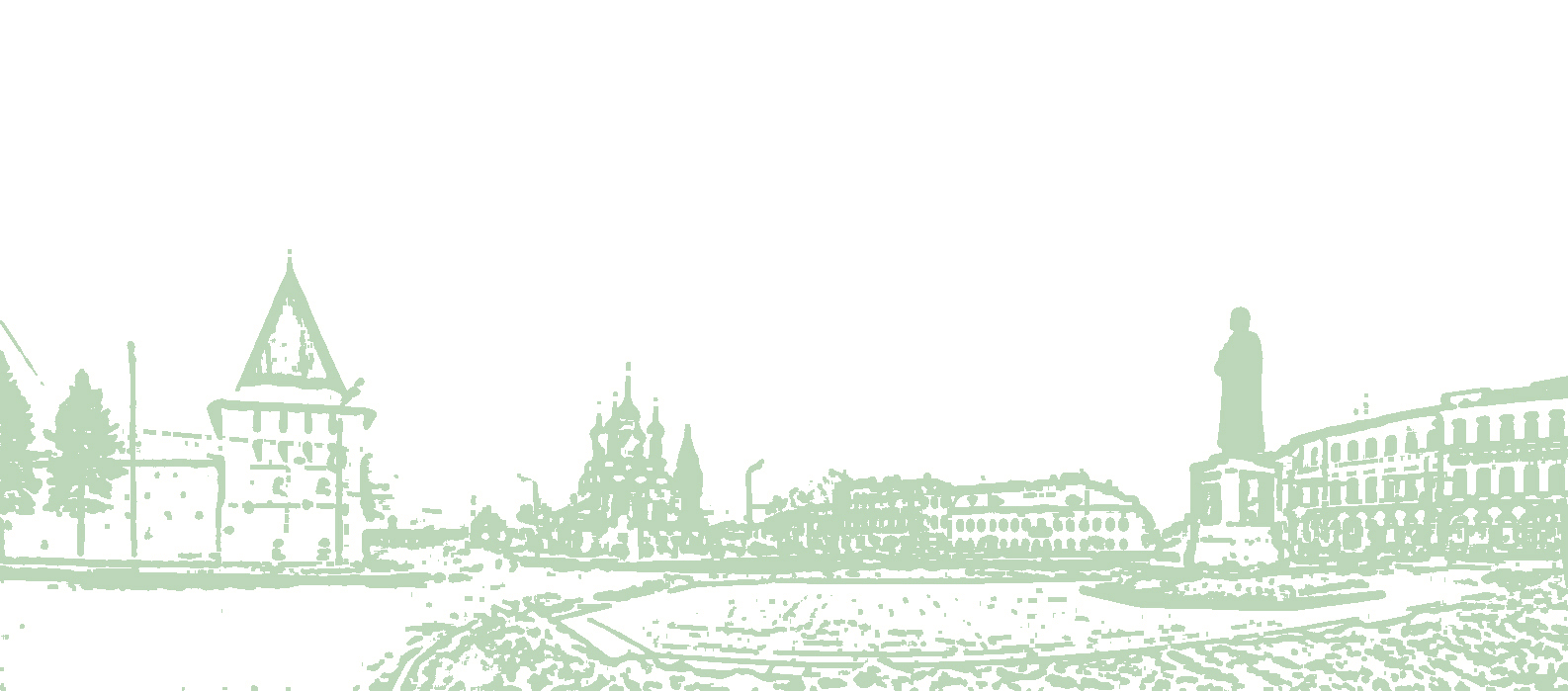 ГАУ ДПО ЯО «Институт развития образования»
Центр развития инновационной инфраструктуры
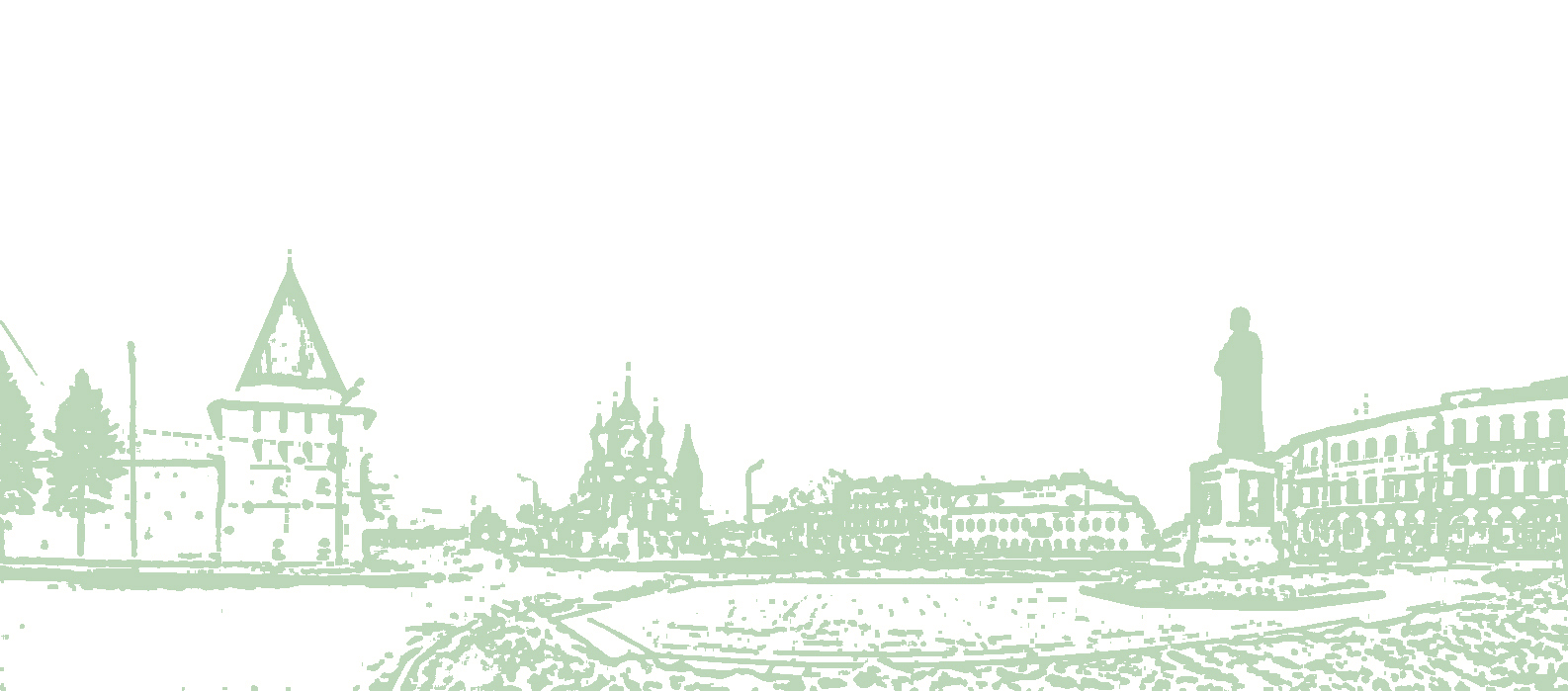 Приглашаем к сотрудничеству!
CRII@IRO.YAR.RU
Полищук Светлана Михайловна, руководитель ЦРИИ ГАУ ДПО ЯО ИРО
Наумова Ольга Николаевна, заместитель руководителя ЦРИИ ГАУ ДПО ЯО ИРО
Гудкова Ольга Николаевна, председатель МКС МС